Лекція 1
Основи токсикології
Тема: Введення в токсикологію.
План.
Предмет, мета та завдання токсикології.
Класифікація шкідливих речовин.
Отруєння.
Міри токсичності.
Залежність токсичності від фізико-хімічних властивостей сполуки.
Токсикологія – це наука, що вивчає механізми шкідливої дії речовин на живі організми; закономірності патологічних процесів, що розвиваються при цьому; розробляє методи діагностики, лікування та профілактики, а також форми корисного використання токсичної дії отрути. 

Мета токсикології, як області людської діяльності – безперервне вдосконалення системи заходів, засобів і методів, що забезпечують збереження життя, здоров'я і професійної працездатності окремої людини, колективів і населення в цілому в умовах повсякденного контакту з хімічними речовинами і при надзвичайних ситуаціях. Ця мета досягається шляхом вирішення фундаментальних і прикладних токсикологічних завдань:  
Встановлення кількісних характеристик причинно-наслідкових зв'язків між фактом дії кожної з відомих людині хімічних речовин і розвитком різних форм токсичного процесу; оцінка токсичності речовин. Розділ токсикології, в рамках якого удосконалюється методологія і здійснюється оцінка токсичності хімічних речовин, називається "токсикометрією". Результати токсикометричних досліджень в медичній практиці використовують для розробки системи нормативних і правових актів, що забезпечують хімічну безпеку населення; оцінки ризиків дії ксенобіотиків в умовах виробництва, екологічних і побутових контактів з токсикантами; порівняльної оцінки ефективності засобів і методів забезпечення хімічної безпеки населення і тощо.
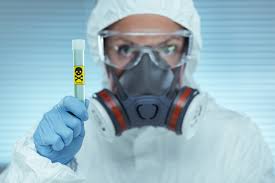 Вивчення механізмів, що лежать в основі токсичної дії різних хімічних речовин, закономірностей формування токсичного процесу, його проявів, це завдання вирішується за допомогою методичних прийомів, що розробляються і удосконалюються у рамках розділу токсикології "токсикодинаміка". Токсикодинамічні характеристики речовин необхідні для розробки медикаментозних засобів профілактики і терапії інтоксикацій, засобів і методів запобігання і мінімізації згубних наслідків розвитку інших форм токсичного процесу; вдосконалення методів діагностики інтоксикацій і оцінки функціонального стану осіб, що піддалися дії наднормативних доз токсикантів; вдосконалення методів оцінки токсичності ксенобіотиків і біотестування досліджуваних проб.
З'ясування механізмів проникнення токсикантів в організм, закономірностей їх розподілу, метаболізму і виведення. Сукупність методичних прийомів, що використовуються для вирішення цих завдань, і накопичені відомості формують розділ токсикології - "токсикокінетика". Знання токсикокінетики ксенобіотиків необхідні для розробки надійної системи профілактики токсичних дій; діагностики інтоксикацій, виявлення професійної патології, проведення судово-медичної експертизи; вони широко використовуються в процесі створення нових протиотрут і схем їх оптимального використання; вдосконалення методів форсованої детоксикації організму тощо.
Встановлення чинників, що впливають на токсичність речовини: властивостей токсикантів, особливостей біологічних об'єктів, умов їх взаємодії, стан довкілля... Всі згадані завдання вирішуються в ході експериментальних досліджень на тваринах, в процесі лікування гострих і хронічних отруєнь людини в умовах клініки, епідеміологічних досліджень серед професійних груп і населення, що піддалися дії токсикантів.
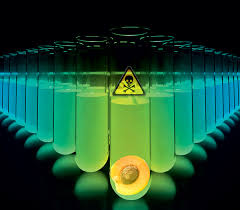 Структура токсикології

Токсикологічна наука представлена декількома основними напрямами.

Експериментальна токсикологія вивчає загальні закономірності взаємодії речовин і біологічних систем (залежності: "доза токсиканта – ефект", "будова токсиканта – ефект", "умови взаємодії – ефект"), механізми формування і перебігу токсичного процесу; розглядає проблеми токсикології в еволюційному аспекті; розробляє методологію екстраполяції даних з тварин на людину; забезпечує вирішення практичних завдань, що стоять перед профілактичною і клінічною токсикологією.
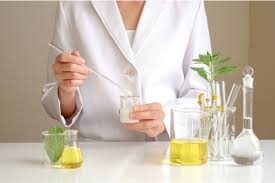 Профілактична токсикологія вивчає токсичність нових хімічних речовин; встановлює критерії їх шкідливості, обґрунтовує і розробляє ГДК токсикантів, нормативні і правові акти, що забезпечують збереження життя, здоров'я, професійній працездатності населення в умовах хімічних дій і здійснює контроль за їх дотриманням. 

Клінічна токсикологія – область практичної медицини, пов'язана з наданням допомоги при гострих токсичних ураженнях, виявленням і лікуванням патології, обумовленої дією професійних шкідливостей. В рамках клінічної токсикології удосконалюються засоби і методи діагностики і лікування гострих інтоксикацій, вивчаються особливості перебігу професійних хвороб, викликаних дією хімічних речовин на організм. 
З врахуванням умов (переважно особливостей професійної діяльності), в яких найбільш вірогідна дія того або іншого токсиканта на організм людини, в медичній токсикології інколи виділяють промислову, сільськогосподарську, комунальну токсикологію, токсикологію спеціальних видів діяльності. Новим напрямом сучасній токсикології є екотоксикологія.
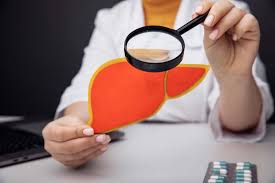 Отрута (токсикант, ксенобіотик) – будь-яка сполука, що при дії на біологічні системи немеханічним шляхом, викликає їх пошкодження або загибель.
Хімічні речовини, володіють якоюсь властивістю, через яку їх контакт з біологічними системами може мати згубні наслідки для останніх. Це властивість – токсичність. У загальній формі можна визначити токсичність, як властивість (здатність) хімічних речовин, діючи на біологічні системи немеханічним щляхом, викликати їх пошкодження або загибель, або, стосовно організму людини, - здатність викликати порушення працездатності, захворювання або загибель. Речовини істотно розрізняються за токсичністю. Чим в меншій кількості речовина здатна викликати пошкодження організму, тим вона більш токсична (табл. 1). 
Таблиця 1. Порівняльна токсичність деяких речовин для білих мишей (доза, що викликає загибель при внутрішньоочеревинному способі введення)
Теоретично не існує речовин, позбавлених токсичності. За тих або інших умов, виявиться біологічний об'єкт, що реагує пошкодженням, порушенням функцій, загибеллю на дію речовини в певних дозах. Токсичність речовин, повністю інертних відносно біологічних об'єктів, може бути кількісно позначена, як прагнуча (але не рівна) до нуля.
Класифікація шкідливих речовин
1. За походженням:
1.Токсиканти природного походження:
1.1.Біологічного походження:
а) Бактеріальні токсини;
б) Рослинні отрути;
в) Отрути тваринного походження.
1.2. Неорганічні сполуки.
1.3. Органічні сполуки небіологічного походження.
2. Синтетичні токсиканти.
2. За способом використання людиною:
1. Інгредієнти хімічного синтезу і спеціальних видів виробництв.
2. Пестициди. 
3. Ліки та косметика. 
4. Харчові добавки.
5. Палива та олії. 
6. Розчинники, фарбники, клеї. 
7. Побічні продукти хімічного синтезу, домішки і відходи.
3. За умовами впливу:
1. Забрудники довкілля (повітря, води, грунту, харчів). 
2. Професійні (виробничі) токсиканти. 
3. Побутові токсиканти. 
4. Шкідливі звички та пристрасті (тютюн, алкоголь, наркотичні засоби, ліки тощо). 
5. Подразнюючі чинники за спеціальних умов дії: 
а) аварійного і катастрофічного походження; 
б) бойові отруйні речовини та диверсійні агенти.
4. За агрегатним станом:
1. Гази.
2. Пари.
3. Аерозолі.
4. Рідкі сполуки.
5. Тверді сполуки.
5. За хімічною будовою:
1. Органічні.
2. Неорганічні.
3. Елементоорганічні.
6. За характером впливу на організм:
1. Психотропної дії – наркотики (кокаїн, опій), БОР (Бі-зет, ЛСД);
2. Нервово-паралітичної дії (карбофос, зарин);
3. Шкірно-резорбтивної дії (дихлоретан, ртуть, миш’як);
4. Загальнотоксичної дії, що супроводжуються симптомами гіпоксичних судом, набряку мозку, паралічу (цианістий водень, алкоголь та його сурогати);
Задушливої дії з симптомом набряку легень (оксиди азоту, фосген);
Сльозоточивої та подразнюючої дії (хлорпікрин, БОР, пари сильних кислот і лугів);
Мутагенні;
Канцерогенні;
Впливають на репродуктивну функцію.
7. За ознакою "вибіркової токсичності":
1. Серцеві токсиканти – викликають порушення серцевого ритму, ураження серцевого м'язу (серцеві глікозиди, солі барію, калію); 
2. Нервові токсиканти – викликають психічні порушення, параліч, кому (наркотики, фосфорорганічні сполуки, алкоголь); 
3. Печінкові отрути – викликають ураження печінки (отруйні гриби, феноли); 
4. Ниркові отрути – викликають ураження нирок (сполуки важких металів, щавлева кислота); 
5. Кров'яні отрути – викликають руйнування еритроцитів, змінюють властивість гемоглобіну зв'язуватися з киснем крові (нітрит, миш'яковистий водень); 
6. Шлунково-кишкові отрути – вражають різні відділи шлунково-кишкового тракту (сполуки важких металів, сильні кислоти і луги); 
7. Легеневі отрути – вражають легені, викликають набряк легенів (оксиди азоту).
8. Гігієнічна класифікація: 
I – надзвичайно токсичні;
II – високо токсичні; 
III – помірно токсичні;
IV – малотоксичні.
9.В залежності від шляху проникнення в організм:
1. Інгаляційні.
2. Пероральні.
3. Ін’єкційні.
4. Перкутані.
10. За механізмом дії:
1. Отрути, що здатні реагувати з багатьма компонентами клітин різних органів та систем.
2. Отрути, що реагують тільки з певним компонентом клітини (синільна кислота).
Отруєння
Отруєнням або інтоксикацією називають стан, що розвивається внаслідок взаємодії організму та токсиканту. 
Класифікації:
1. За причиною виникнення: випадкові, що не залежать від волі потерпілого.
2. За конкретними умовами виникнення отруєння поділяють:
а) Виробничі, які розвиваються при впливі токсикантів, внаслідок порушення техніки безпеки під час роботи зі шкідливими речовинами.
б) Побутові, що виникають внаслідок неправильного використання та зберігання препаратів у домашніх умовах та непомірного прийому алкоголю та його сурогатів.
3. Ендогенного та екзогенного походження, що викликаються надходженням токсикантів в організм людини з навколишнього середовища або внаслідок утворення та накопичення токсикантів при різних захворюваннях печінки, нирок та ін.
4. За ступенем тяжкості отруєння бувають: легкої тяжкості; середньої; важкі; вкрай важкі; смертельні.
5. Залежно від тривалості взаємодії хімічної речовини та організму інтоксикації можуть бути гострими, підгострими та хронічними.
Гострою інтоксикацією називається та, що розвивається в результаті одноразової або повторної дії речовин протягом обмеженого періоду часу (як правило, до кількох діб).
Підгострою інтоксикацією називається та, що розвивається в результаті безперервної або переривається в часі (інтермітує) дії токсиканту тривалістю до 90 діб.
Хронічною називається інтоксикація, що розвивається в результаті тривалої (іноді років) дії токсиканту.
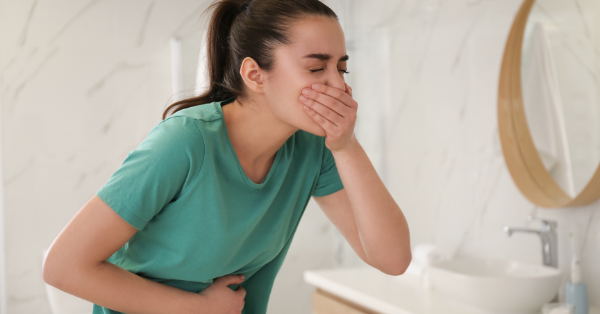 6. Залежно від локалізації патологічного процесу інтоксикація може бути місцевою та загальною.

Місцевою називається інтоксикація, коли патологічний процес розвивається безпосередньо аплікацією отрути. Можливе місцеве ураження очей, ділянок шкіри, дихальних шляхів та легень, різних областей шлунково-кишкового тракту. Місцева дія може виявлятися альтерацією тканин (формування запально-некротичних змін - дія кислот і лугів на шкірні покриви та слизові; іпритів, люїзиту на очі, шкіру, слизові оболонки шлунково-кишкового тракту, легені тощо) та функціональними реакціями (без морфологічних змін - звуження зіниці при дії фосфорорганічних сполук на орган зору).

Загальною називається інтоксикація, при якій у патологічний процес залучаються багато органів та систем організму, у тому числі віддалені від місця аплікації токсиканту. Причинами загальної інтоксикації, як правило, є резорбція токсиканту у внутрішні середовища, резорбція продуктів розпаду уражених покривних тканин, рефлекторні механізми. Найчастіше інтоксикація носить змішаний, як місцевий, і загальний характер.

Періоди інтоксикації. Як правило протягом будь-якої інтоксикації можна виділити чотири основних періоди:
1. період контакту з речовиною,
2. прихований період,
3. період розпалу захворювання,
4. період одужання.
5. період ускладнень (необов'язковий).

Виразність і тривалість кожного з періодів залежить від виду та властивостей речовини, що викликала інтоксикацію, її дози та умов взаємодії з організмом.
Загальні питання токсикології. Метаболізм токсичних речовин.
План
Шляхи надходження хімічних речовин в організм.
Транспорт хімічних речовин через біологічні мембрани.
Розподіл хімічних речовин в організмі.
Рецептори.
Біотрансформація отрут.
Виведення отрути з організму.
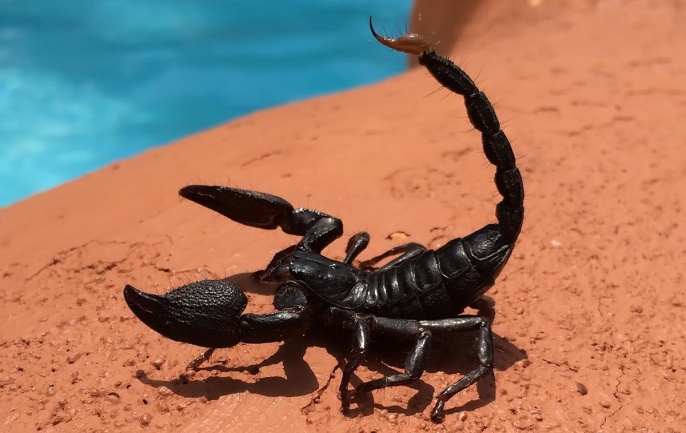 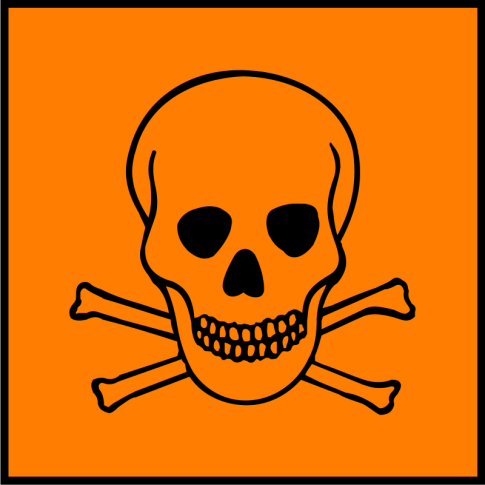 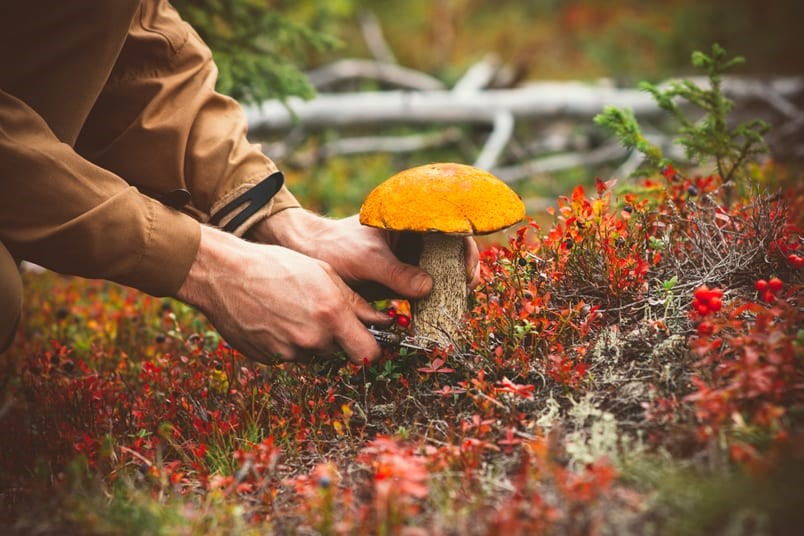 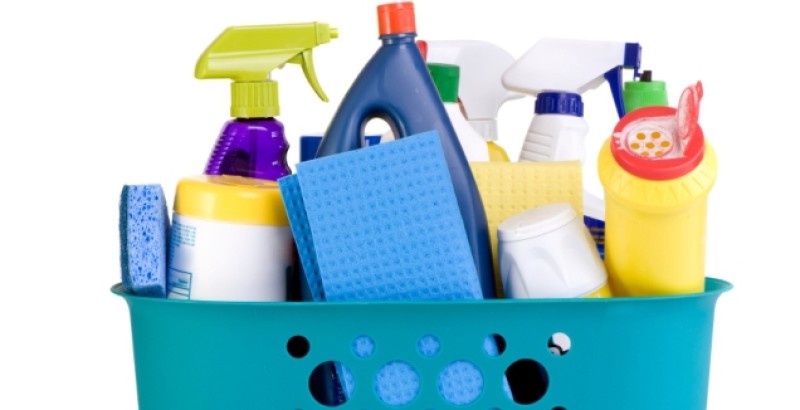 Фізіологічна дія токсичних речовин на функціональні системи організму в багатьох випадках залежить від поведінки цих речовин в організмі. Організм за допомогою захисних систем, що сформувалися в процесі його еволюції, звільняється від токсичної речовини в результаті виведення його через видільні системи, або ж речовина піддається детокскації, коли утворюються нетоксичні метаболіти або кон'югати. Фізіологічна дія хімічних речовин природного або штучного походження, по суті, визначається типом хімічних реакцій, в які вступає речовина, тобто його метаболізмом. Меткаф (1966) характеризує основні типи хімічних перетворень токсикантів в живому організмі. 

Інактивація. Це тип метаболізму, при якому відбувається дуже швидке виведення токсичного початку з організму, перш ніж воно досягне «мішені», тобто фізіологічних систем, в яких може проявитися його токсичний ефект. Цей тип метаболізму властивий водорозчинним з'єднанням, які можуть дуже швидко виводитися сечовидільної системою.
Гідроліз. У результаті гідролізу відбувається розщеплення жирів, білків і вуглеводів до ефірів, кислот і спиртів. Можливо, за рахунок цих же ферментів, які забезпечують гідроліз біологічних субстанцій, забезпечується гідроліз токсичних речовин. Найбільш швидко метаболізують цим шляхом токсичні речовини, що є ефірами, наприклад пестициди, похідні фосфорної кислоти.
Окислення. Ці реакції у ссавців здійснюються в основному в печінці в результаті дії ферментів оксидаз. З цього типу відбувається як дезактивація деяких токсичних речовин, так і підвищення фізіологічної активності, наприклад утворення оксіізомерів фосфорорганічних сполук, похідних тіо- і дітіофосфорних кислот. У результаті такого метаболізму можливе зростання їх фізіологічної активності.
Редукція. З цього типу метаболізують ароматичні сполуки, що мають у складі нітрогрупи. Можлива їх редукція в аміногрупи, в результаті чого знижується фізіологічна активність токсичних речовин, наприклад метафосу, тіофоса, гербіцидів триазинового ряду. Таке перетворення відбувається в основному під дією мікроорганізмів, зокрема бактерій рубця жуйних тварин.
Конверсія. Це рідкісний тип метаболічних реакцій, можливих, мабуть, під дією як оксидаз, так і мікроорганізмів. При цьому структура сполуки значно не змінюється, проте підвищується стабільність самої сполуки. Прикладом конверсії може служити утворення епоксиду гептахлора з гептахлора.Детоксикація. Зазвичай так називають реакцію, при якій утворюється кон'югат між токсикантом та біологічної субстанцією організму, наприклад утворення кон'югатів з глюкуроніловою кислотою.

	Метаболізм однієї і тієї ж токсичної речовини в організмі може йти одночасно кількома шляхами, так як хімічна сполука може бути атаковано відразу декількома метаболізуючими агентами.
Метаболізм ксенобіотиків здійснюється тими же шляхами, якими метаболізуються природні для організму речовини. 
Ксенобіотики, надходячи до організму, включаються в уже сформовані біохімічні реакції, які вироблені у процесі філогенезу. Процеси біотрансформації спрямовані, в основному, на детоксикацію (знезараження) токсичних речовин і є одним із захисно-пристосувальних механізмів, які врівноважують взаємовідносини організму з навколишнім середовищем.
Метаболізм чужорідних сполук здійснюється шляхом окислення, відновлення, гідролізу і синтезу, внаслідок чого утворюються менш токсичні полярні водорозчинні сполуки, які видаляються із організму природним шляхом. Процес повної мінералізації органічних сполук називають деструкцією. В окремих випадках можливе утворення сполук більш токсичних, ніж вихідні (токсичність метилового спирту та етиленгліколю визначається дією їх метаболітів – формальдегіда, мурашиної та щавелевої кислот). Процес часткового хімічного перетворення називається трансформацією.
Найчастіше метаболізм шкідливих хімічних речовин відбувається у печінці, але здатність до детоксикації властива також ниркам, стінкам шлунку і кишок, легеням і іншим органам і тканинам. Безпосереднім місцем знешкодження ксенобіотиків є клітинні органоїди (ендоплазматична сітка, яка містить мікросомальні ферменти, які запускають реакції біотрансформації).
Типовий шлях метаболічного знезараження основних класів хімічних речовин наведений у таблиці.
Основні класи хімічних речовин і їхнє метаболічне перетворення
Інтенсивність метаболізму залежить від рівня інтоксикації: на відносно низьких рівнях впливу хімічних речовин достатньо резервів захисних реакцій, і тому дія токсиканта помірна; при збільшенні інтенсивності впливу хімічних речовин відносна активність метаболізму знижується.
Видалення із організму хімічних речовин різної будови відбувається таким чином: водорозчинні сполуки із організму, як правило, видаляються через нирки;
через легені видаляються леткі жиророзчинні речовини, які мало змінюються або не змінюються в організмі (бензин, бензол, хлориди, чотирихлористий вуглець, етиловий ефір); малорозчинні і нерозчинні у воді речовини (свинець, ртуть, марганець, сурма); жиророзчинні речовини видаляються через шкіру, потовими залозами (ртуть, мідь, миш’як, сірководень тощо). 
Фази токсичності і біотрансформації хімічних речовин наведено на рисунку.
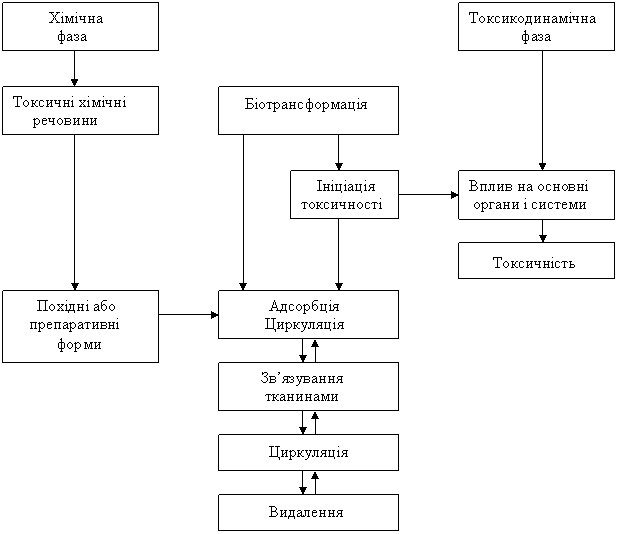 Інструкція з техніки безпеки
Перед початком практичних занять студенти проходять інструктаж з техніки безпеки, який оформлюється у спеціальному журналі. Крім того, під час кожної роботи вони одержують усний інструктаж від викладача.
Працювати в лабораторії студенти повинні на постійному робочому місті тільки в халатах, застебнутих на всі ґудзики. Довге волосся має бути підібране.
Загальні правила 
1. Робочі місця необхідно утримувати у чистоті, а при виконанні роботи – дотримуватись правил техніки безпеки.
2. Працювати необхідно акуратно, турбуючись про те, щоб не вносити забруднень до реактивів, що використовуються у хіміко-токсикологічному аналізі.
3. Прагнути вивчати якісні реакції на ті або інші токсичні хімічні речовини з можливо малими кількостями, або об’ємами їх розчинів, користуючись для реакцій переважно предметними скельцями, фарфоровими пластинками, чашками та тиглями.
4. При проведенні досліджень у пробірках забороняється нагрівання вмісту їх на відкритому полум’ї газового пальника, оскільки при цьому можливий викид гарячої рідини з ураженням очей та шкіри рук. Нагрівання пробірок з розчинами необхідно проводити на водяній бані, направивши отвір пробірки від себе і від інших працюючих, постійно перемішуючи вміст пробірки шляхом обережного струшування.
5. Всі роботи з речовинами, при дії яких утворюються шкідливі для організму гази і неприємно пахучі сполуки, необхідно проводити у витяжній шафі. Категорично забороняється працювати з вказаними речовинами на робочому місці!
6. Для запобігання псування каналізаційної системи в лабораторії розчини кислот, лугів і інших агресивних речовин необхідно зливати в спеціально відведений для цих цілей посуд. Розчини йодидів, сполуки срібла і ртуті слід зливати в окремі ємності.
7. Необхідно перевіряти роботу газових пальників, оскільки при їх несправності в приміщенні лабораторії можуть нагромаджуватися продукти неповного згорання газу, що може стати причиною отруєння працюючих.
8. На робочому місці забороняється тримати особисті речі, за винятком навчальних посібників і робочого зошиту.
9. Під час виконання роботи і після її закінчення необхідно стежити за чистотою рук. Їх рекомендується мити спочатку водою, а потім – водою з милом.
10. Після закінчення роботи необхідно погасити газові пальники, вимити і поставити на місце використаний посуд, реактиви, вимкнути прилади!
Правила роботи з токсичними речовинами і біологічним матеріалом
1. При роботі з сильнодіючими речовинами і біологічним матеріалом слід суворо дотримуватись заходів особистої профілактики і обережності:
а) не торкатися до сильнодіючих речовин і біологічного матеріалу незахищеними руками;
б) не зберігати і не приймати їжу і воду в місцях роботи з сильнодіючими речовинами і біологічним матеріалом.
2. При роботі з концентрованими кислотами і лугами необхідно поводитися з ними обережно, стежити, щоб вони не потрапили на одяг і шкіру.
3. При розведенні концентрованої сульфатної кислоти необхідно обережно приливати кислоту до води, а не навпаки.
4. Луги, які знаходяться в твердому стані (калій гідроксид, натрій гідроксид), необхідно набирати з ємності за допомогою пінцета або шпателя, а подрібнення шматків слід проводити в спеціальних захисних окулярах, оскільки відлітаючі шматочки лугів дуже небезпечні для очей та волосся.
5. Розбавлені розчини кислот і лугів також небезпечні для очей і шкіри, тому при роботі з ними необхідно поводитися з обережністю.
6. З біологічним матеріалом необхідно працювати в гумових рукавичках. Після роботи використані інструменти, рукавички промити і продезинфікувати. Руки ретельно вимити з милом і продезинфікувати етанолом.
Правила роботи з пожежонебезпечними речовинами
1. Нагрівання вогненебезпечних речовин (органічні розчинники) необхідно проводити без вогню, на заздалегідь нагрітій водяній або іншій бані.
2. Горючі рідини приливають до суміші реагуючих речовин з невеликої ємкості (пробірки, колби).
3. Демонтаж приладів, в яких знаходяться горючі речовини, необхідно проводити після закінчення роботи і при вимкнених газових пальниках.
4. Забороняється зберігати горючі і легкозаймисті речовини поблизу вогню або сильно нагрітих електричних приладів.
5. Деякі гази (водень, ацетилен), спирти, легко киплячі вуглеводні (бензол, гексан), ацетон, діетиловий ефір і інші речовини можуть утворювати вибухові суміші з повітрям. Працювати з такими речовинами необхідно при включеній витяжній вентиляції для запобігання зменшення у приміщенні небезпечних концентрацій пари і газів.
6. Забороняється виливати відпрацьовані горючі рідини в каналізацію! Їх слід збирати в спеціальний, герметично закритий посуд.
Правила роботи з електроприладами
1. Робота в лабораторії повинна проводитися за наявності справного і обов’язково заземленого електроустаткування і приладів.
2. Всі несправності електроприладів, електромережі і іншого устаткування повинні усуватися тільки відповідними фахівцями.
3. Щоб уникнути нещасних випадків при проведенні досліджень з використанням електроапаратури (фотоелектроколориметрів та ін.) забороняється:
а) використовувати прилади з пошкодженою ізоляцією проводки;
б) залишати прилади включеними без нагляду;
в) включати апаратуру в мережу, вольтаж якої не відповідає напрузі, необхідній для роботи приладів;
г) замінювати запобіжники, що перегоріли, дротом;
д) працювати з незаземленими приладами.
4. При роботі з електроприладами в лабораторії повинні знаходитися не менше двох чоловік.
Ліквідація пожежі
1. У разі виникнення пожежі необхідно:
а) негайно вимкнути газові пальники, електронагрівальні прилади і вентиляцію;
б) винести з лабораторії весь посуд з вогненебезпечними речовинами;
в) викликати пожежну охорону і доповісти про це керівнику роботи і завідувачу кафедри;
г) застосовувати найефективніші для даного випадку засоби пожежогасіння.
2. Полум’я необхідно гасити наступними засобами:
а) при загоряння рідин, що не змішуються з водою (бензин, петролейний ефір та ін.) – вуглекислотними і порошковими вогнегасниками (ОВ), піском, ковдрою, забороняється застосовувати воду;
б) дроти або електроприлади, що знаходяться під напругою, що горять, –знеструмити і гасити за допомогою вуглекислотного вогнегасника (ОВ);
в) дерев’яні частини, що горять, – всіма вогнегасними засобами;
г) при загорянні одягу на працюючому необхідно накрити ділянку, що горить, підручними засобами: рушником, халатом, ковдрою або щільною тканиною.
Надання першої допомоги потерпілим в результаті нещасних випадків
1. При попаданні на шкіру концентрованої сульфатної кислоти її необхідно обережно витерти сухою тканиною або ватно-марлевим тампоном, а уражену ділянку промити водою і розчином натрій гідрокарбонату. Інші сильні кислоти акуратно змиваються водою, а потім розчином натрій гідрокарбонату.
2. Розбавлені кислоти швидко змивають водою з ураженої ділянки, після чого проводять обробку шкіри або очей 1%-вим розчином натрій гідрокарбонату, а потім знову водою.
3. При попаданні на шкіру концентрованих їдких лугів пошкоджене місце промивають водою і нейтралізують розведеною оцтовою або борною кислотою.
4. При попаданні в очі або на шкіру розбавлених розчинів лугів їх промивають водою, 1%-вим розчином борної кислоти, а потім знову – водою.
5. При попаданні на шкіру фенолу, брому та інших подразнюючих речовин ушкоджене місце необхідно промити органічним розчинником (спирт, ефір).
6. При опіках тіла уражену ділянку промивають 5-10%-вим розчином калій перманганату і накладають на нього тампон, змочений 5%-вим розчином таніну або спеціальним кремом від опіків.
7. Порізані місця слід обробити спиртовим розчином йоду і перев’язати бинтом. Мити рану водою і знімати кров, що згорнулася, забороняється.
8. У всіх випадках отруєння потерпілого перш за все необхідно вивести або винести на чисте повітря і до прибуття лікаря надати допомогу: звільнити потерпілого від тісного одягу, при необхідності тепло вкрити.
9. При ураженні електричним струмом необхідно: вимкнути рубильник або видалити запобіжник, віднести потерпілого від місця ураження і покласти на рівне місце, звільнити від поясу, дати понюхати розчин амоніаку, забезпечити потерпілому повний спокій.
10. Після надання потерпілому першої допомоги його необхідно терміново направити до лікарні.
Акт хіміко-токсикологічного дослідження
Акт хіміко-токсикологічного дослідження має відображати такі моменти дослідження: 
1. Введення. Вказується коли, ким і що досліджувалося. 
2. Попередній огляд доставленого матеріалу. Детально описуються об’єкти досліджень: тара, упаковка, написи, печатки, стан їх та характер вмісту. Далі описуються попередні випробування та біологічні дослідження. Описується зовнішній вигляд об’єкту; характер об’єкту (склад і властивості речовини – рідина, порошок, аморфна речовина); запах (бензойний альдегід і синильна кислота мають запах гіркого мигдалю); властивості біологічного матеріалу – при наявності ознак гниття запах амоніаку і сірководню буде маскувати запах отрути (візуально перевіряють наявність кристалів, насіння рослин); наявність кольору – вміст шлунку синьо-зеленого кольору припускає наявність солей міді; жовтого – солей хрому, азотної кислоти. Проводиться визначення рН-середовища:
• рН 2,0 – наявність мінеральних і органічних кислот;
• рН 4-6 – слабкі органічні кислоти і солі важких металів;
• рН 8 – амоніак, луги, солі лужних металів і вугільної кислоти.
3. Хімічне дослідження. Докладно викладаються усі операції. Опис має бути ясним і точним, даючи повну картину проведеного дослідження. 
4. Висновок. Наприкінці пишуть: «На підставі вищеописаного слід зробити висновок, що в досліджуваних об’єктах (слід їх перерахувати) не знайдено» та перераховують речовини, на які проводилося дослідження з негативними результатами. Далі перераховують речовини знайдені при дослідженні, та наводять кількості їх (або на весь доставлений об’єкт, або отримані речовини виражають у %).